MICROSOFT DYNAMICS 365 BORAX

KRİPTOLU BORDRO VE PERSONEL YÖNETİMİ
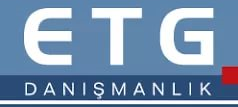 MICROSOFT DYNAMICS 365 BORAX
BEKLENEN SONUÇLAR
İDEAL ÇÖZÜM
ZORUNLULUKLAR
Kurumun çalışanlarına karşı yasal zorunlulukları

Kurumun Devlete karşı yasal zorunlulukları 

Personel işlemleri

Bordrolama Süreci
Mevzuata uygun ve güncel

Zamandan tasarruf yapabilen

Muhasebe ve İK modülü ile entegre
Kurumun devlete ve ilgili kamu kuruluşlarına ait sorumluluklarını ve  haklarını eksiksiz ve yasal açıdan uygun şekilde uygulanması
Kurumun tamamı, bölümleri, birimleri, departmanları ve personelleri bazında bordro ve personel maliyetlerinin kolayca izlenebilmesi
Çoklu lokalizasyonlarda bordro, personel işlemleri ve yasal bildirimlerin tek yerden kolayca, hızlı yönetimi
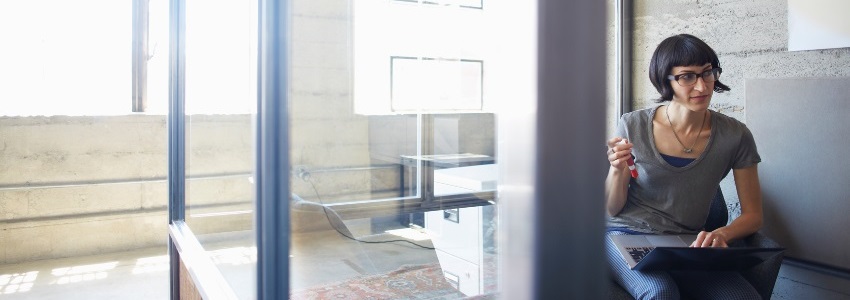 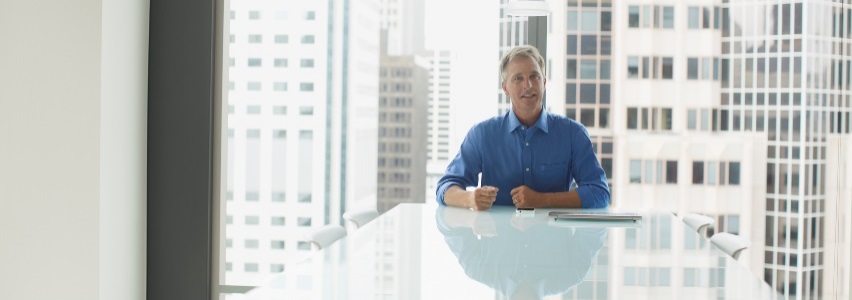 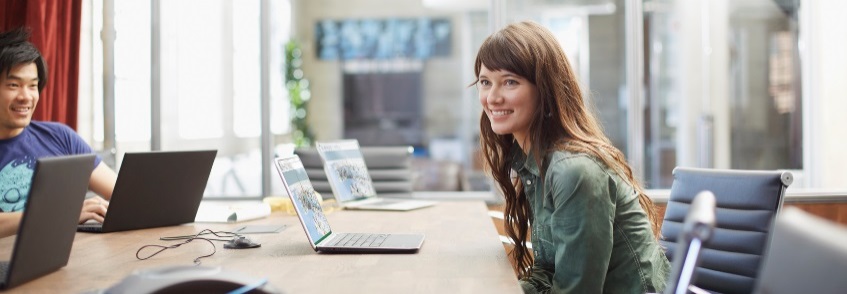 MICROSOFT DYNAMICS 365 BORAX
Çalışanların tahakkuk işlemleri ile kamu kurumlarına verilmesi gereken evrakların sistem tarafından oluşturulup takibinin yapıldığı etkin ve kolay uygulanabilir bordro ve personel yönetimi uygulamasıdır.
ESNEK YAPILI
VERİMLİ
ZENGİN MÜŞTERİ PORTFÖYÜ
İster kendi sunucularınızda (On-Prem), isterseniz Microsoft Azure üzerinde (Cloud) kullanım seçeneği
Gerektiğinde esnek yazılım altyapısı sayesinde kurum ihtiyaçlarına göre özelleştirilebilir
Office 365 ile birlikte çalışır

Power BI ile birlikte çalışır

Muhasebe modülü ile bütünleşik

İK (HCM) modülü ile bütünleşik
Çoklu şirket / holding yapılarına uygun

Her ay on binlerce kişinin bordrosunun hesaplandığı, kendini ispat etmiş çözüm
BORAX Referanslarından Bazıları…
80+ şirket
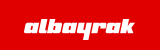 25.000+ çalışan
~ 15.000 çalışan
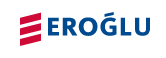 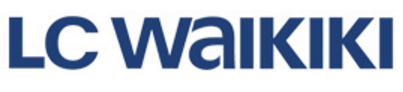 Bulut (Cloud) 
        kullanım
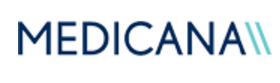 BORAX Müşteri Başarı Hikayesi
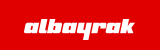 Mevzuata uygun ve güncel tutulan bir yazılım olması bizim için en önemli konulardan birisi.
65 yıllık ticaret hayatını geride bırakan Albayrak Grubu (http://www.albayrak.com.tr) bugün 80’in üzerinde şirketi ile Türkiye’de Milli sermayenin rekabetçi ve sorumluluk sahibi girişimcisi olmanın bilinci ile faaliyetlerine devam etmektedir. ALBİL Merkezi Hizmetler şirketi  (http://www.albil.com) bilgi teknolojilerinde çözüm üretmenin, hızla değişen dünyada Türkiye için ne kadar gerekli olduğunun bilinciyle 2000 yılında kuruldu ve gerek yurt içinde gerekse yurt dışındaki tüm Albayrak Grubu şirketlerine Bilgi Teknolojileri (BT) hizmeti vermektedir.

Hulusi GÜLEN – Genel Müdür Yardımcısı
Çoklu şirket / holding yapısına uygun olması sebebiyle tercih ettik.
Microsoft Dynamics 365 (eski ismiyle AX) yazılımının içinde olması ve ERP entegrasyon ihtiyacının bulunmaması hayatımızı kolaylaştırıyor.